6 ŞUBAT 2017 TIP FAKÜLTESİ 1. SINIF ANATOMİ LABORATUVARI ÖDEVİ
AD/SOYAD:                                                                            MASA NO:
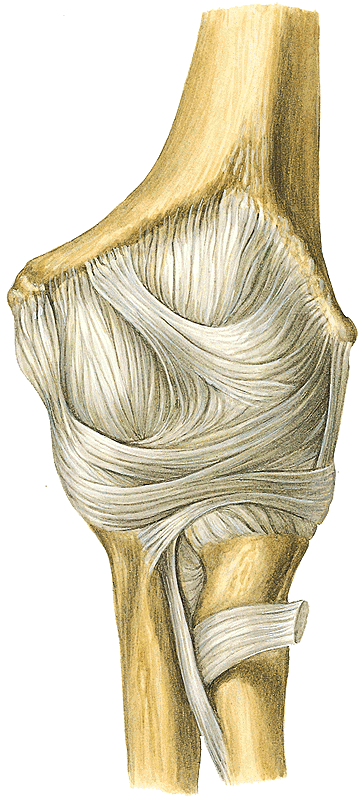 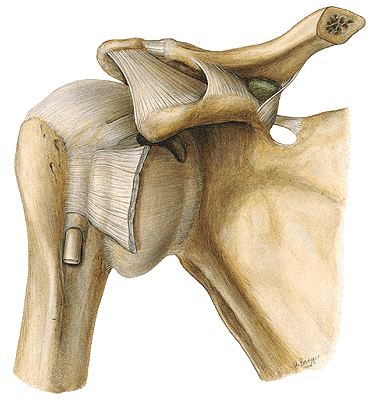 1) İŞARETLİ YAPILARI YAZINIZ.
2) İŞARETLİ EKLEM VE YAPILARI YAZINIZ.
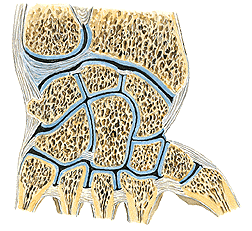 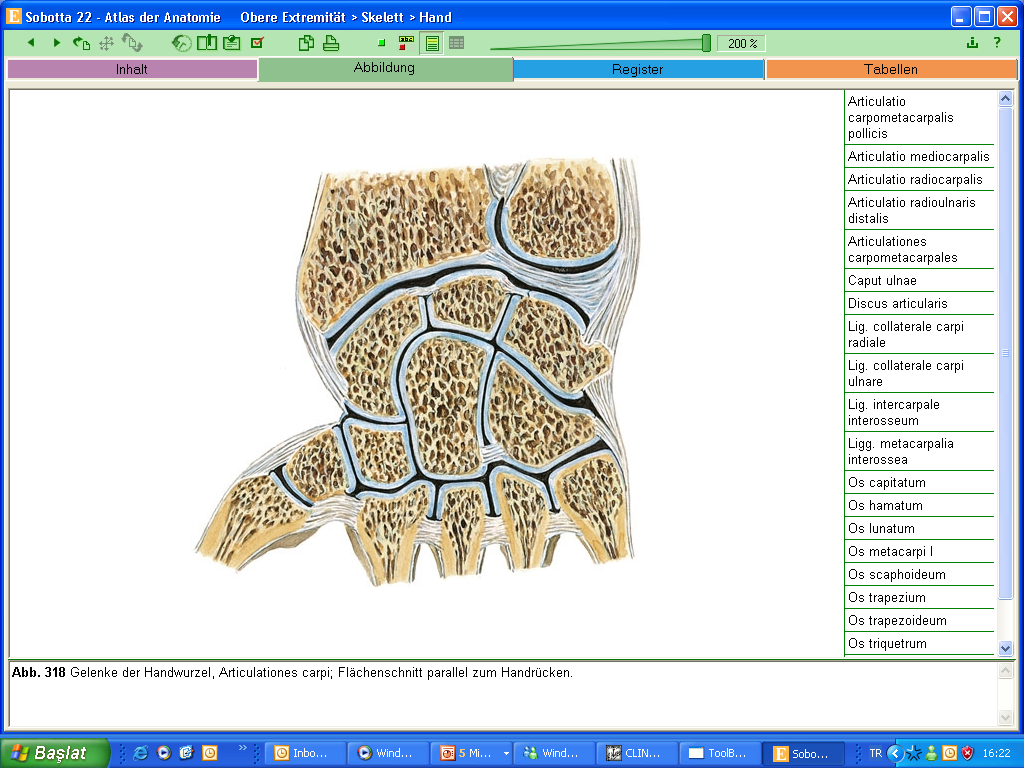 :
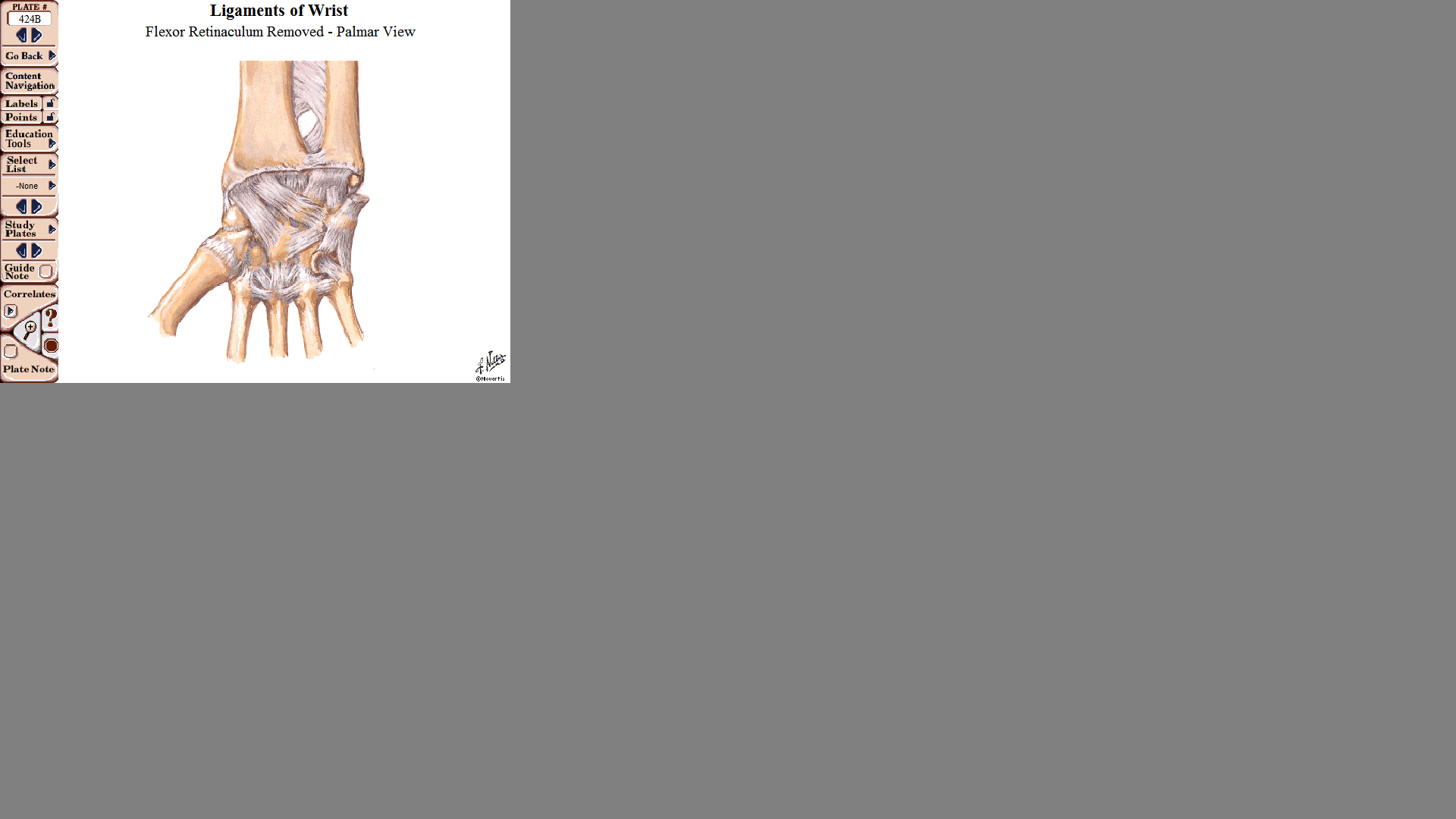 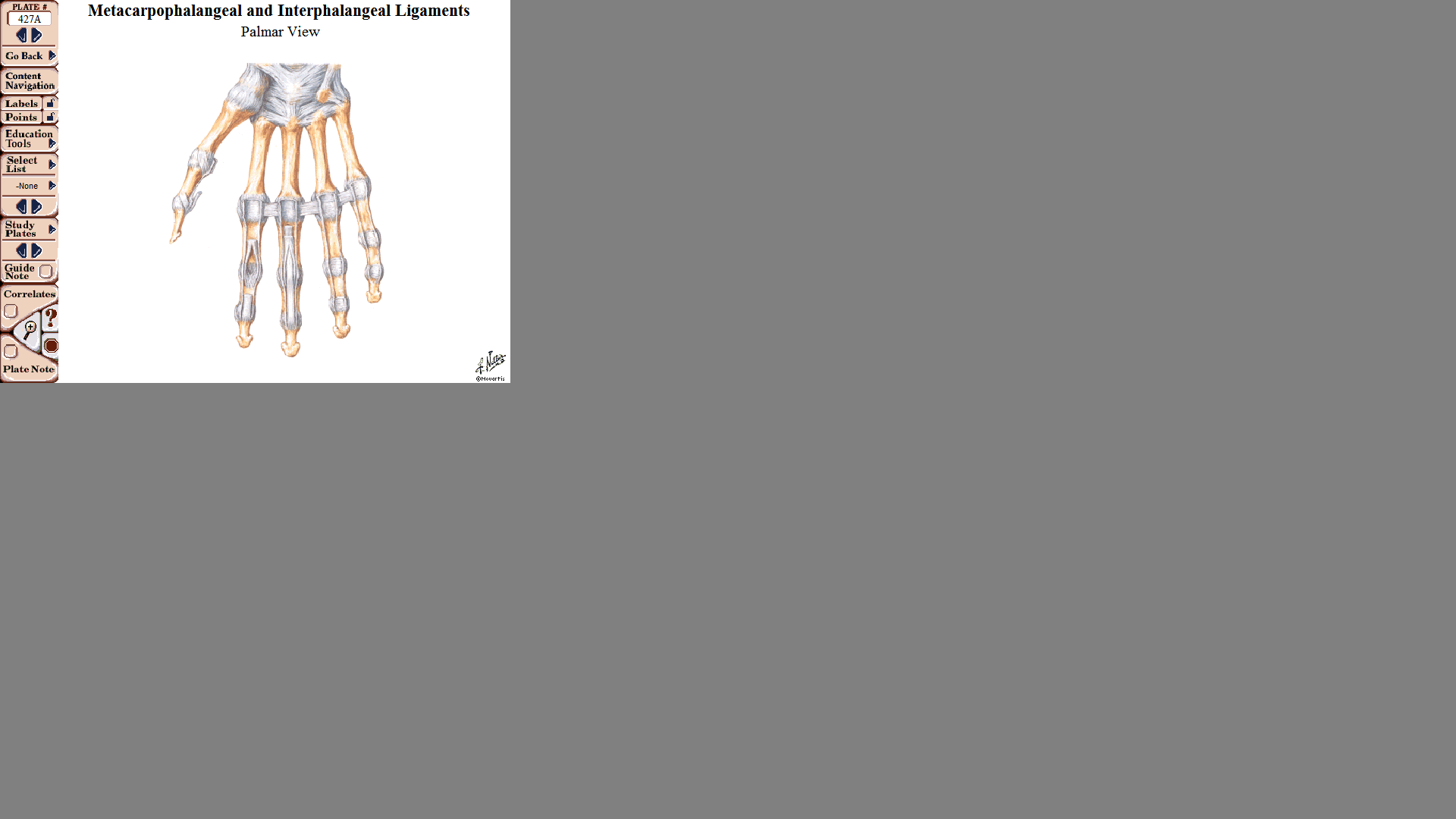 3) İŞARETLİ LİGAMENTLERİ YAZINIZ.
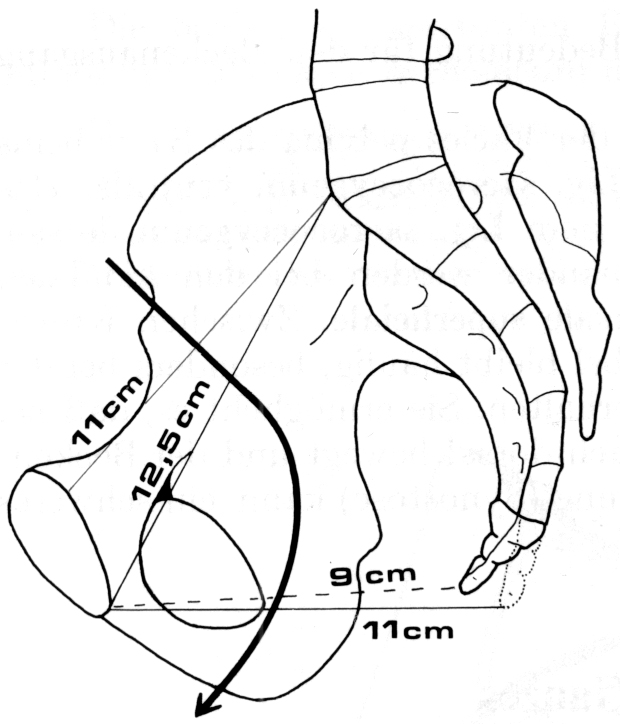 4) İŞARETLİ ÇAPLARIN ADLARINI YAZINIZ.
5) ŞEKİLDEKİ EKLEMİ VE LİGAMENTLERİ GÖSTERİNİZ.
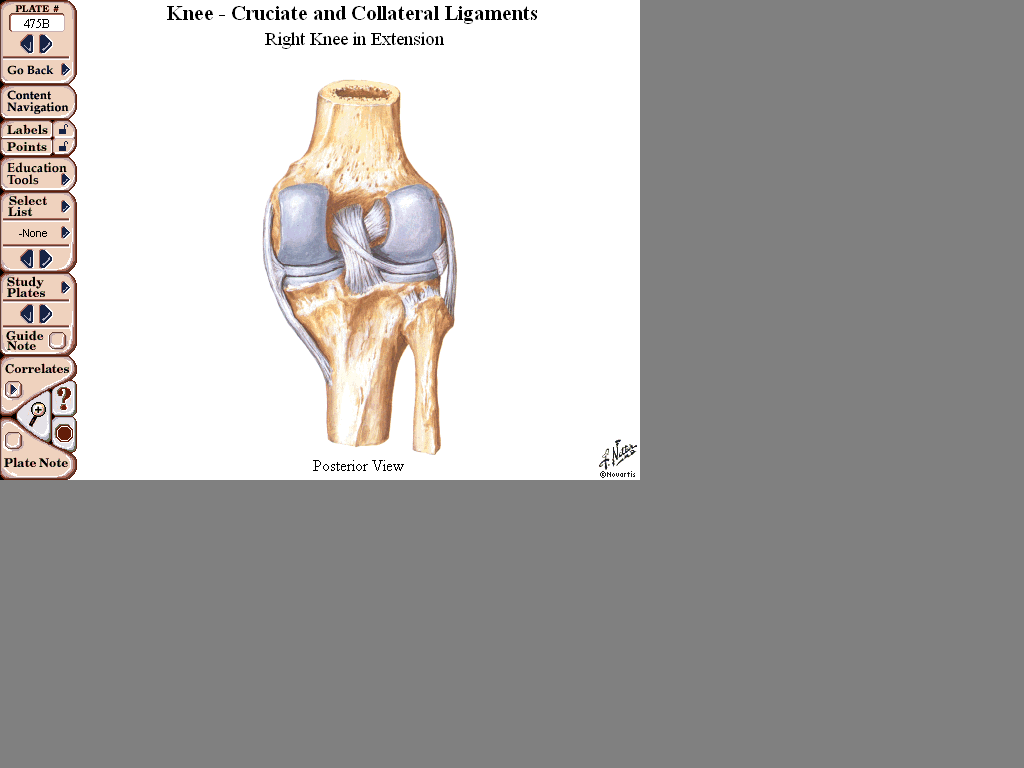 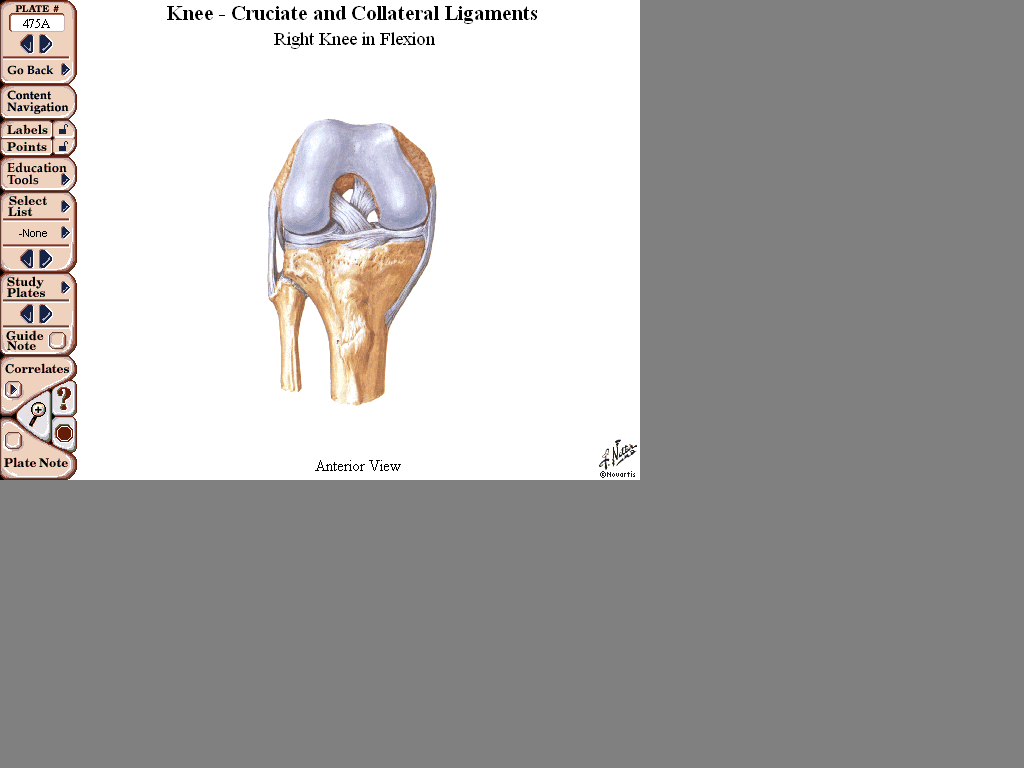 6) LİGAMENTLERİ İŞARETLEYİP ADLANDIRINIZ
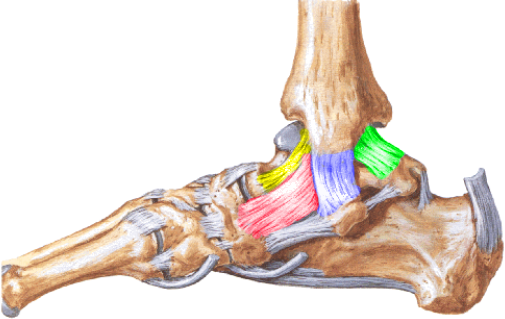 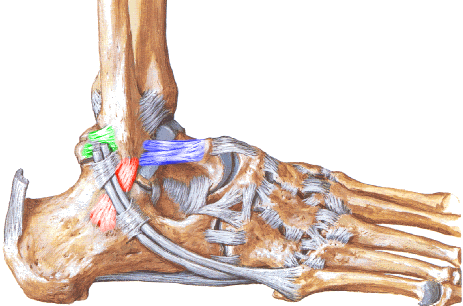 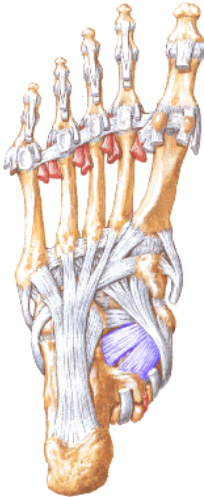 7) İŞARETLİ LİGAMENTLERİ ADLANDIRINIZ.
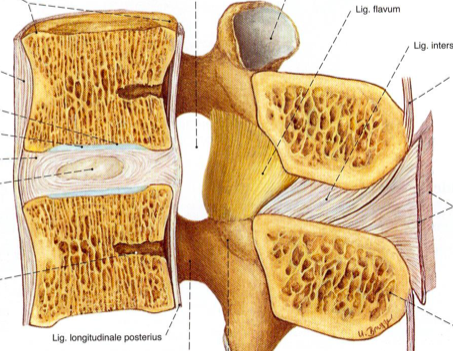 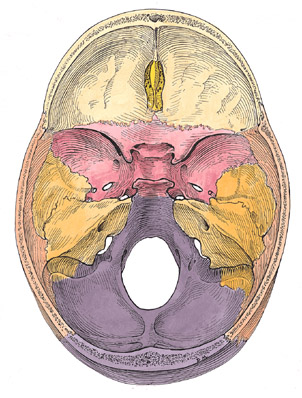 8) ŞEKİL ÜZERİNDEKİ AÇIKLIKLARI VE GEÇEN YAPILARI YAZINIZ.
9) FOSSA PTERGYOPALATİNAYI ÇİZİP , YAPIYA AÇILAN  AÇIKLIKLARI VE İÇERİKLERİNİ ÇİZİNİZ.